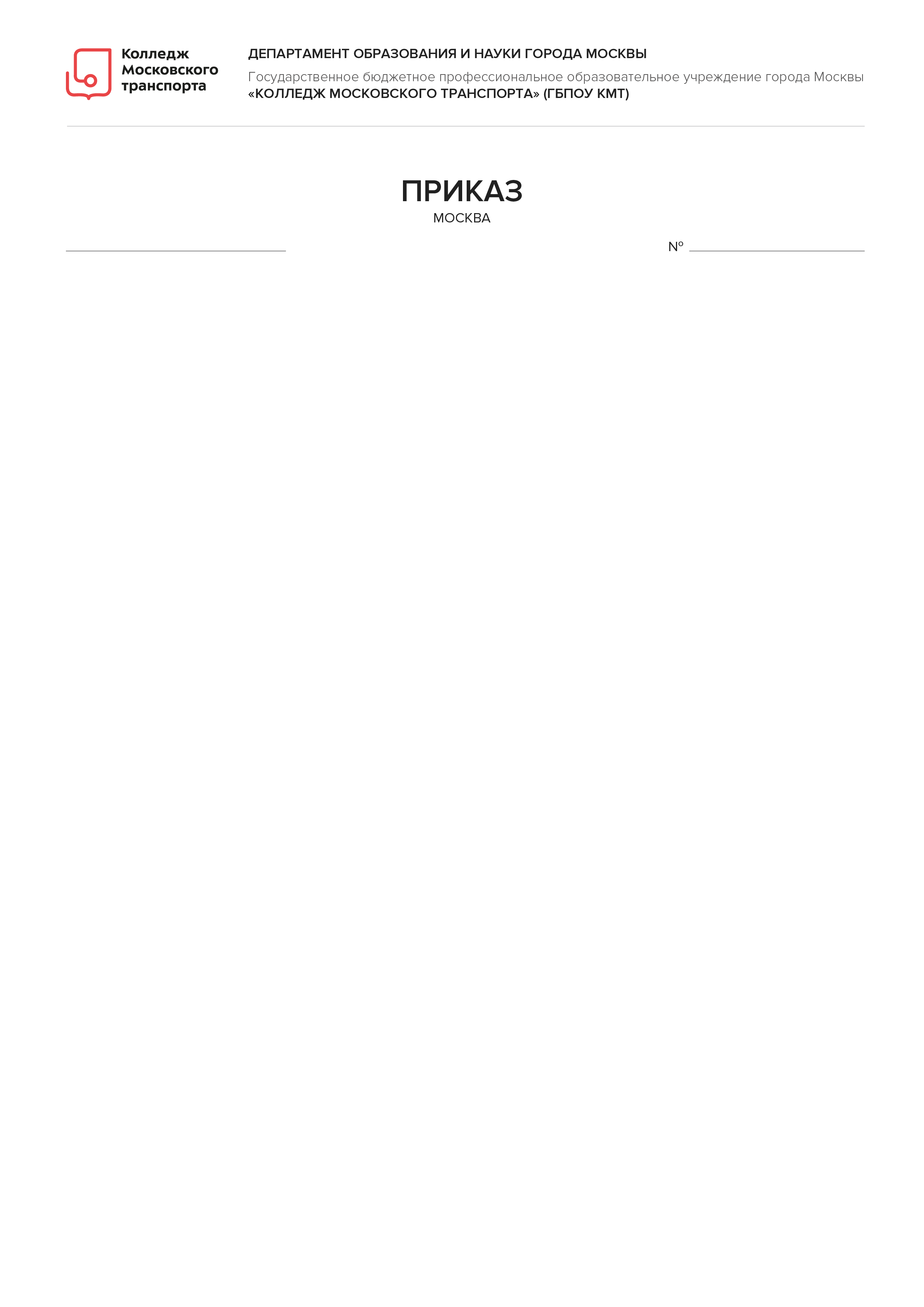 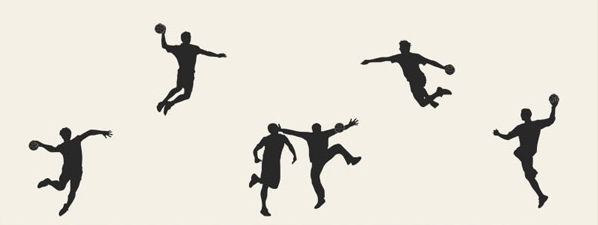 Гандбол
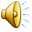 Цель урока
углубленное изучение основ и правил игры «гандбол»
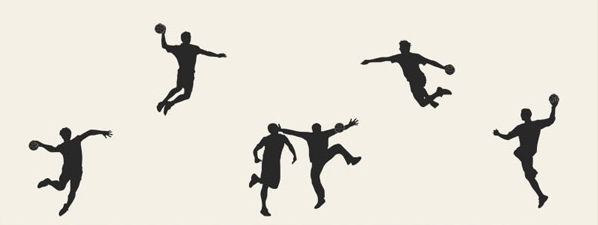 Площадка для игры
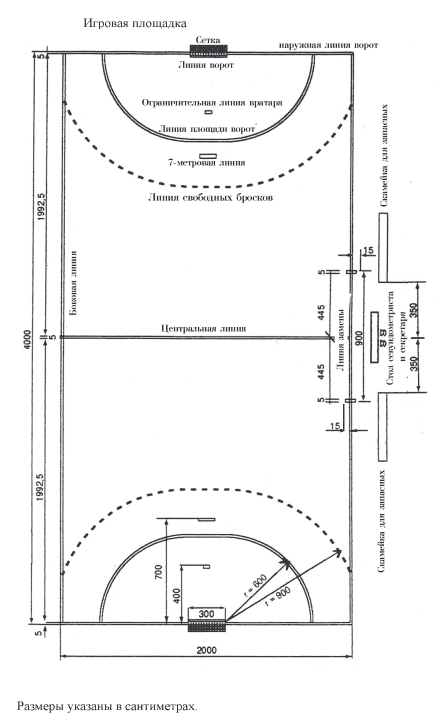 2000
4000
Ворота и мяч
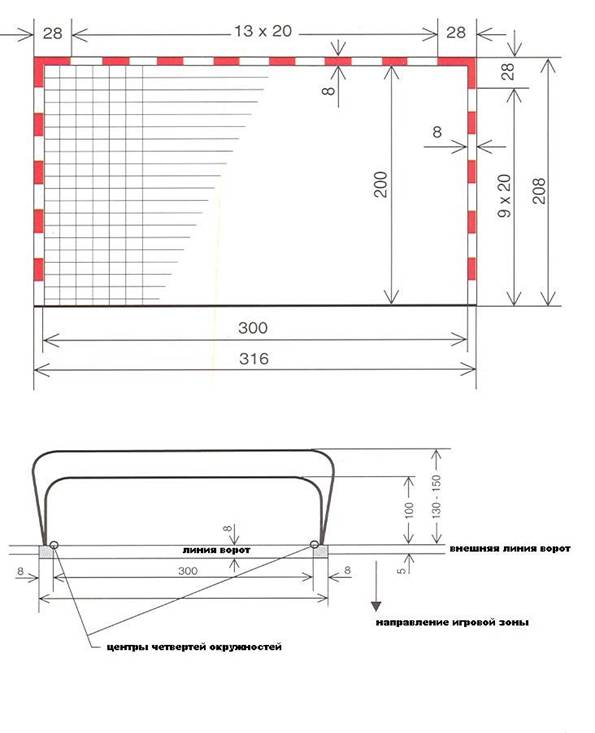 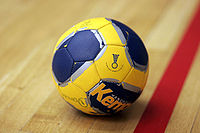 Окружность 50-52 см, вес 290—330 г.
 для команд мальчиков 8-12 лет и девочек 8-14 лет
Окружность 54-56 см, вес 325—375 г. 
для женских команд старше 14 лет и мужских команд 12-16 лет
Окружность 58-60 см, вес 425—475 г. 
для мужских команд старше 16 лет
Игроки
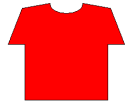 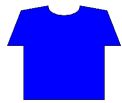 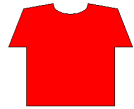 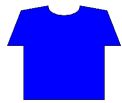 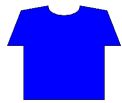 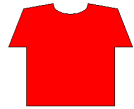 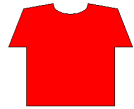 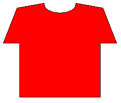 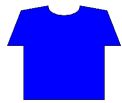 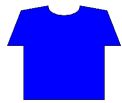 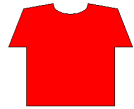 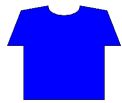 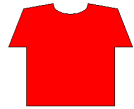 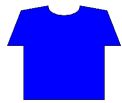 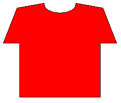 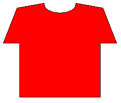 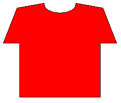 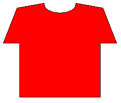 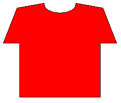 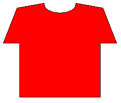 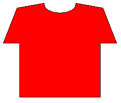 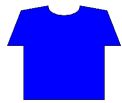 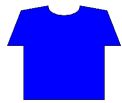 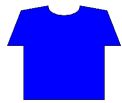 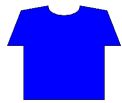 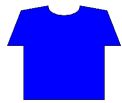 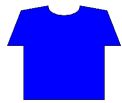 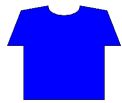 Судьи
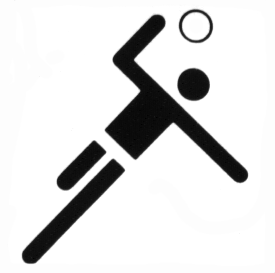 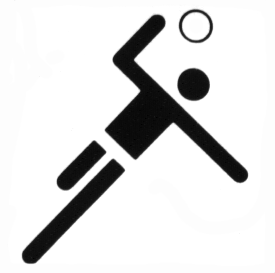 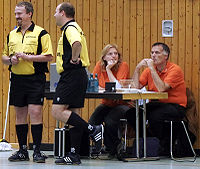 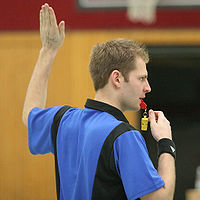 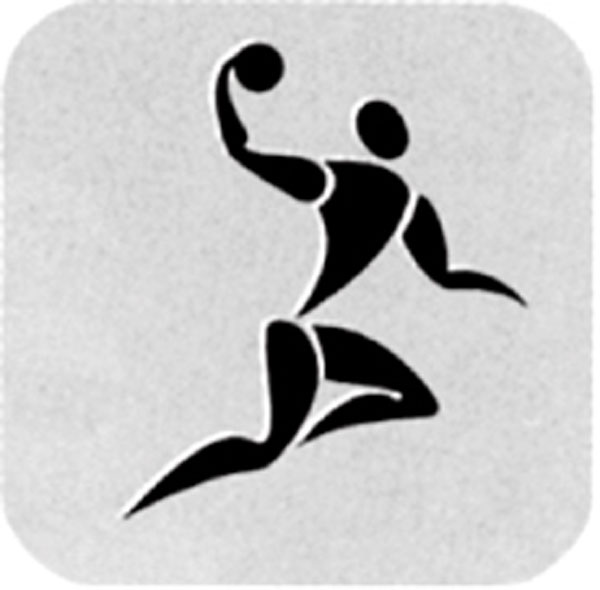 Продолжительность игры
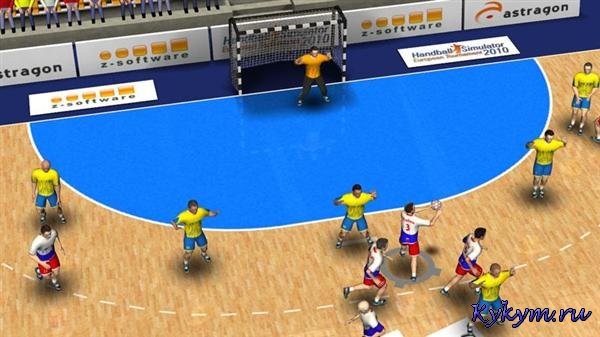 Наказание
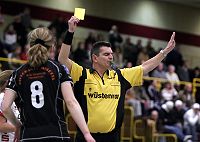 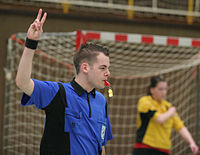 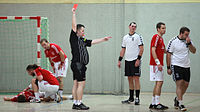 Лидеры
Знатоки
Чемпионки
Итоги первого конкурса
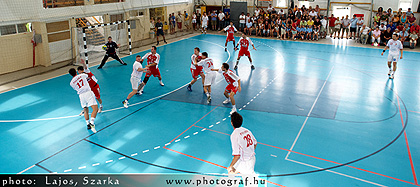 Викторина
Кто придумал гандбол?
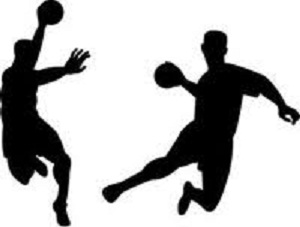 Ордруп 
Хольгер 
Нильсен
С чьим именем связано возрождение Олимпийских игр современности?
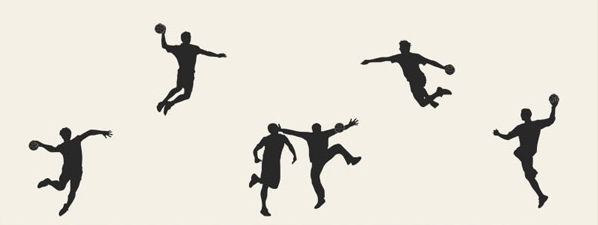 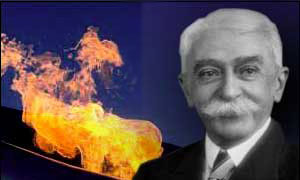 Пьер де Кубертен
1896г.
На каких по счету Олимпийских играх появился гандбол?
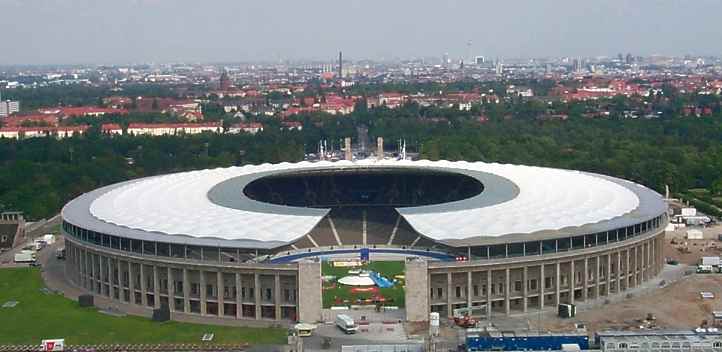 На XI олимпийских играх , 
в Берлине
В каком году гандбол вошел в Олимпийские игры по системе 11х11
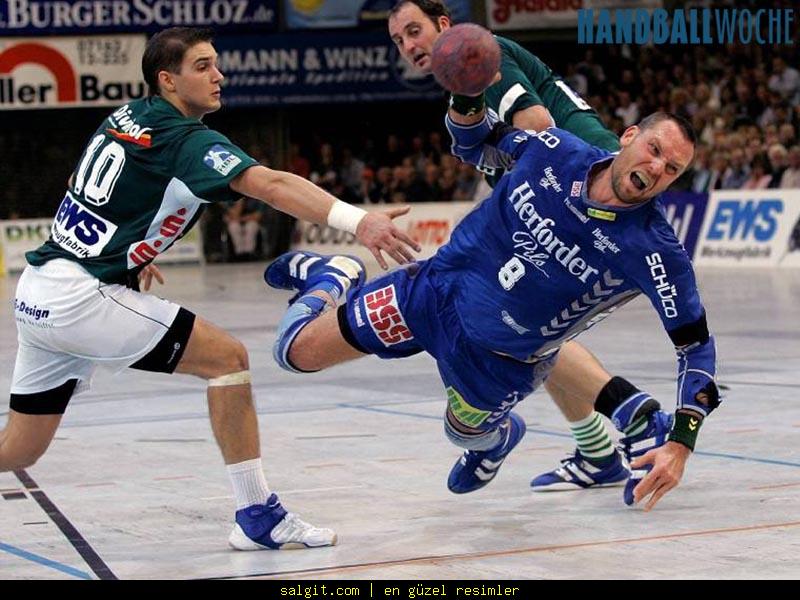 В 1936г. гандбол был впервые включен в олимпийскую программу Х1 Олимпиады в Берлине.
Игру с 11-ю игроками называли «ручной мяч», в основном она распространялась в РСФСР, а игру с 7-ю игроками называли гандболом. Эти названия игры в нашей стране сохранялись до конца 40-х годов.
Сколько всего было проведено мужских и женских чемпионатов по гандболу в формате 11х11?
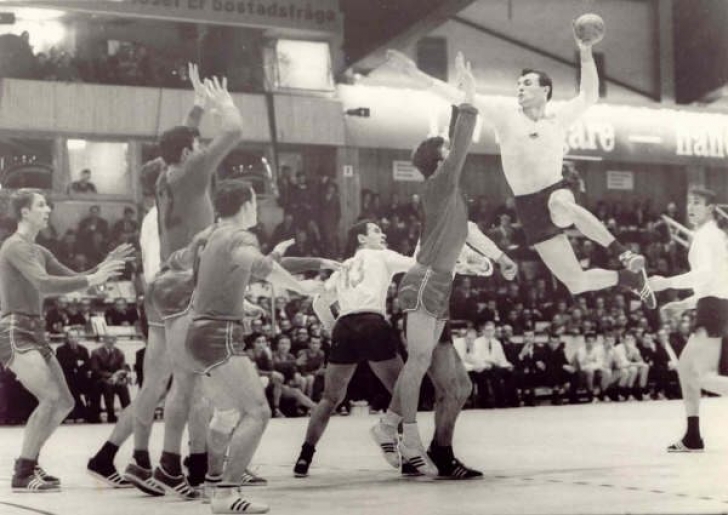 Всего было проведено 7 мужских и 3 женских чемпионатов по гандболу 11х11.
В 1946 году новый подъём в развитии гандбола начался с создания новой организации. Как она называлась?
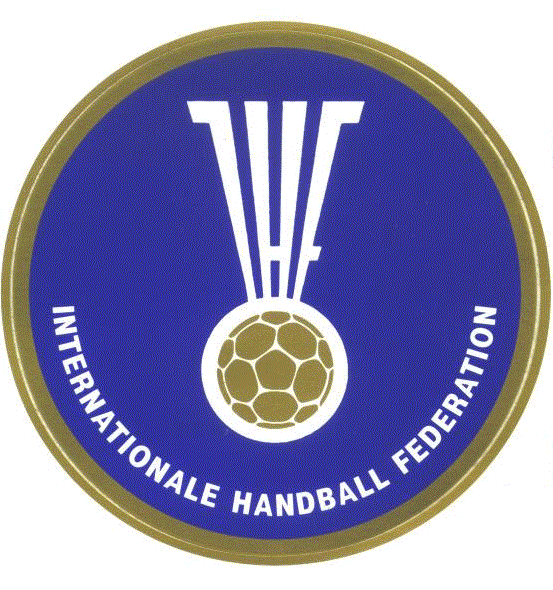 международная федерация гандбола — ИГФ (IHF)
Назовите фамилию спортсменки, которая была признана лучшей гандболисткой мира ХХ века
Зинаида Турчина
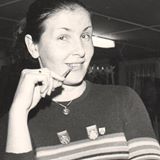 Назовите фамилию и имя одного из лучших вратарей мира – участника 5 Олимпийских игр, трехкратного Олимпийского чемпиона, двукратного чемпиона мира и Европы
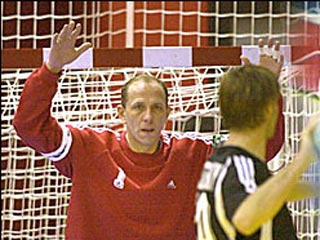 Андрей Лавров
В 1954 году в Швеции состоялся чемпионат мира  по гандболу в формате 7х7 среди мужских команд. Кто одержал победу?
Победу одержали шведы
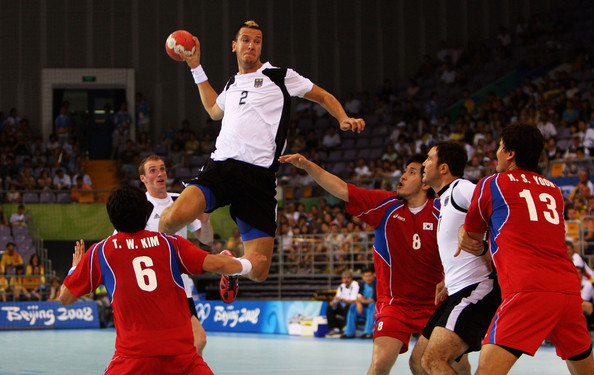 Женщины провели первый чемпионат по гандболу 7×7 в 1957 году в Югославии. Кто одержал победу?
Первое место завоевала команда Чехословакии
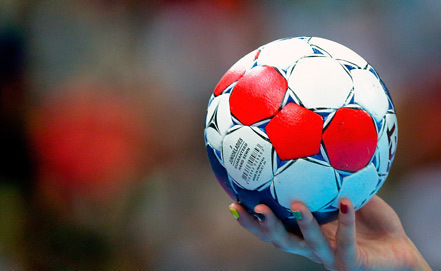 Какое место заняла женская сборная СССР по гандболу в 1976 г на ХХI Олимпийских играх в Монреале?
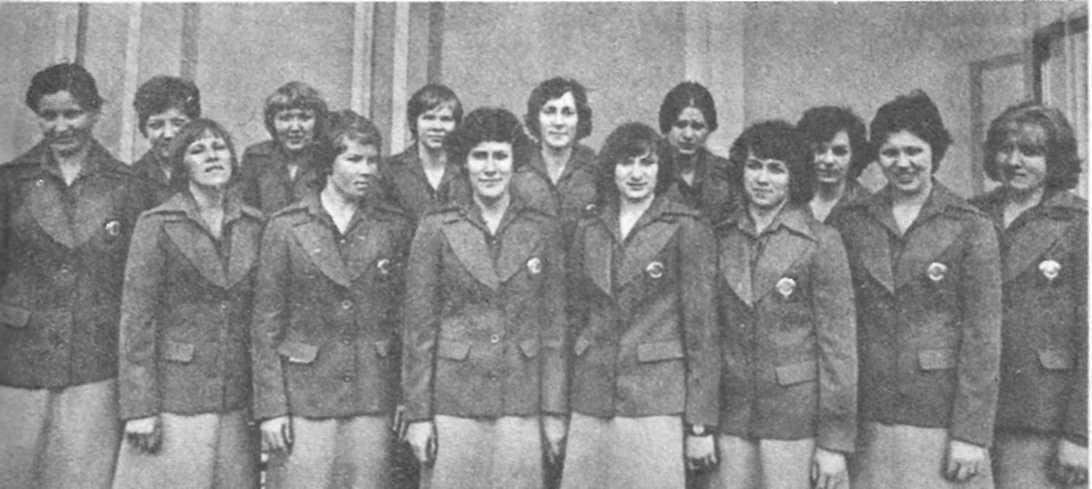 Первое
Какое место заняла мужская сборная СССР по гандболу в 1980 г на ХХII Олимпийских играх в Москве?
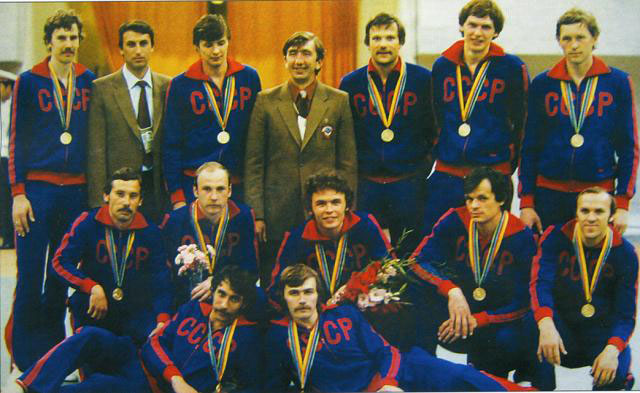 Второе
Кто был тренером у женской сборной России на Олимпийских играх в Лондоне?
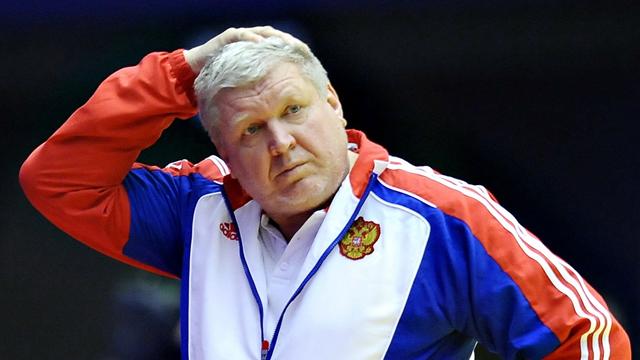 Трефилов  Евгений
Сколько тольяттинских гандболисток участвовало в Лондонской Олимпиаде 2012 года? Назовите их фамилии?
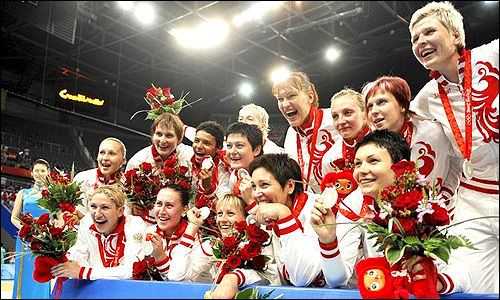 Пять
Ирина Близнова, Екатерина Давыденко, Виктория Жилинскайте, Надежда Муравьева, Ольга Черноиваненко
Размер гандбольных ворот?
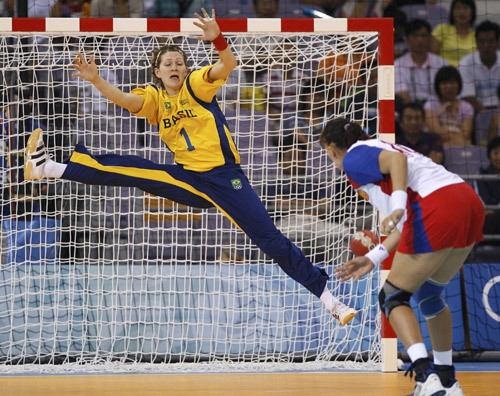 3х2м
Как называется линия, за которую вратарь не имеет права выходить во время штрафного броска по его воротам?
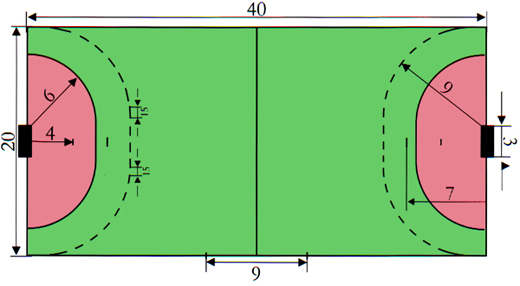 4-х метровая линия
Сколько разновидностей мячей существует в гандболе?
Окружность 50-52 см, вес 290—330 г.
 для команд мальчиков 8-12 лет и девочек 8-14 лет
Окружность 54-56 см, вес 325—375 г. 
для женских команд старше 14 лет и мужских команд 12-16 лет
Окружность 58-60 см, вес 425—475 г. 
для мужских команд старше 16 лет
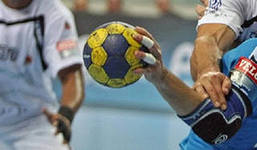 Сколько игроков находиться на площадке во время игры?
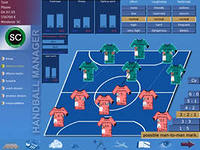 14 – по 7 в команде
Сколько предупреждений могут получить игроки одной команды?
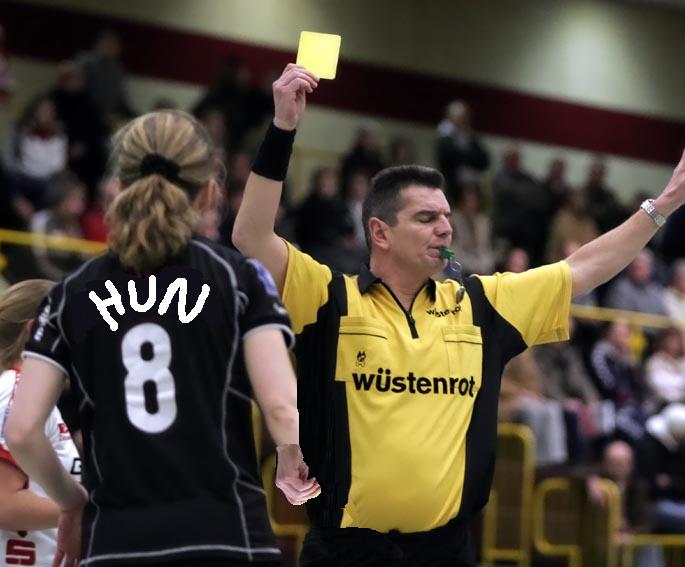 Все игроки одной команды могут получить  3 предупреждения
Как называется удаление игрока до конца игры?
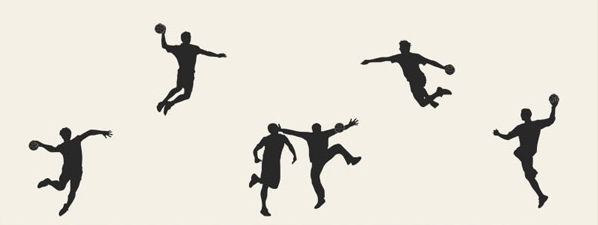 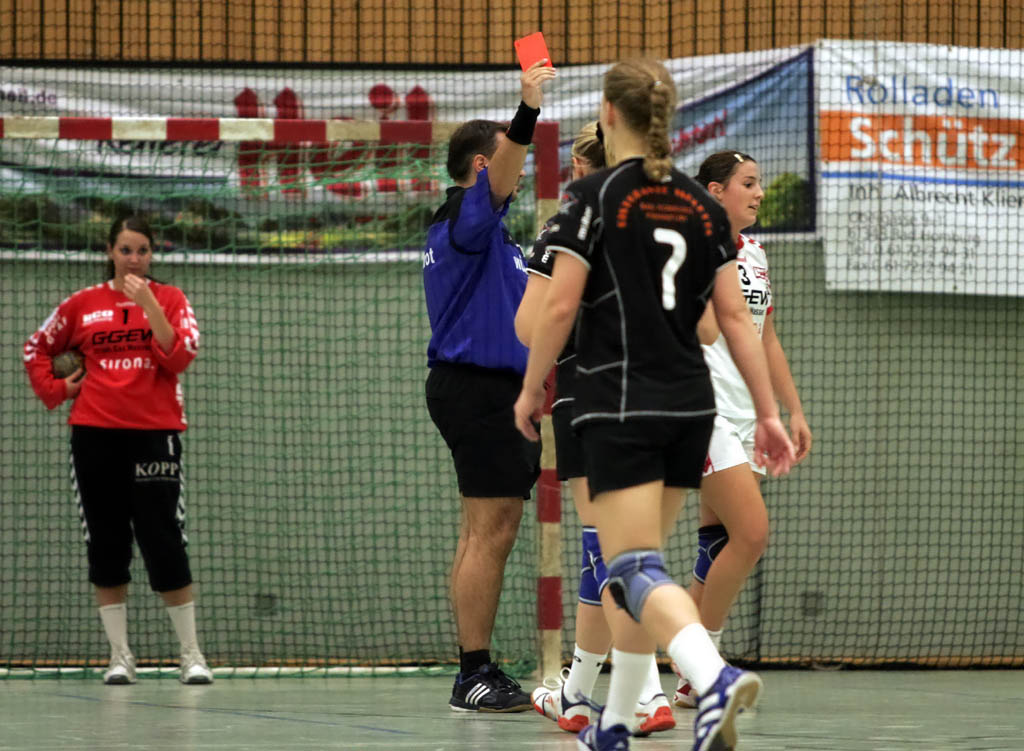 дисквалификация
Итоги викторины